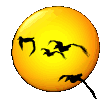 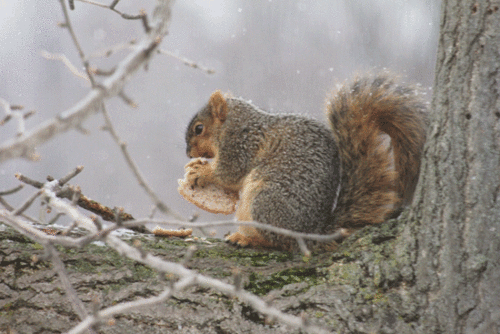 Кто что ест
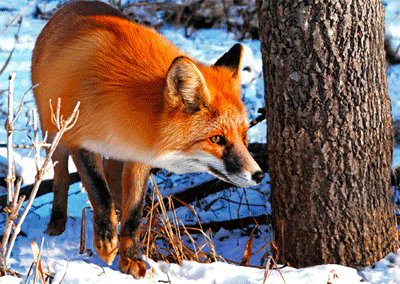 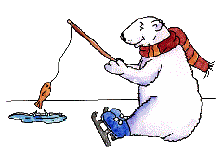 Сформулируйте тему урока
К какой группе относятся животные?
П
И  
Т
А
Н
И
Е
П А У  К О О Б  Р  А З Н Ы Е
1.
Ч  Е  Р  В  И
2.
П  Т  И Ц Ы
3.
Р  А  К О  О Б  Р  А З Н Ы Е
4.
Н  А С  Е  К О М Ы Е
5.
И  Г  Л  О  К О Ж И Е
6.
З  Е  М Н  О В О  Д Н Ы Е
7.
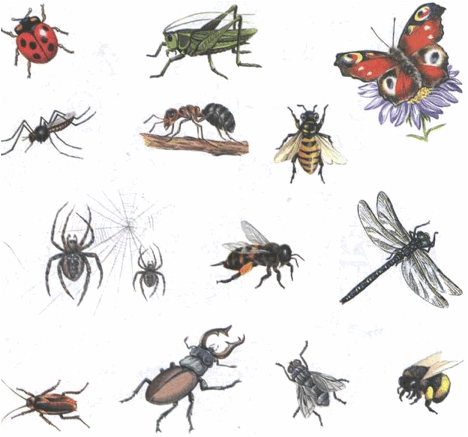 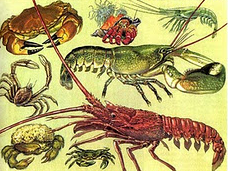 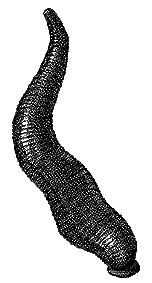 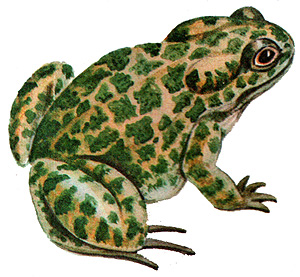 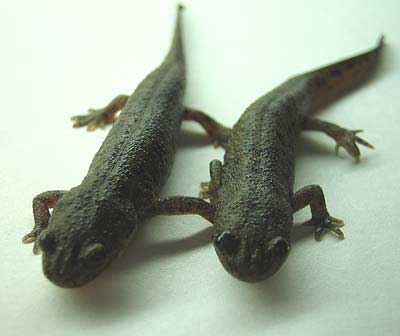 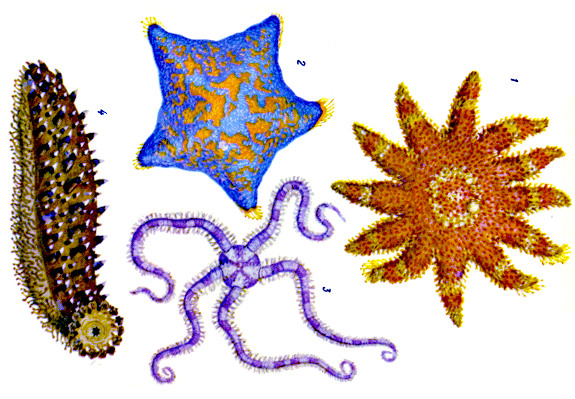 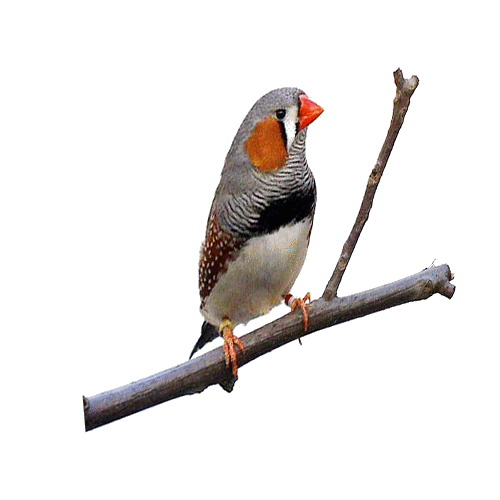 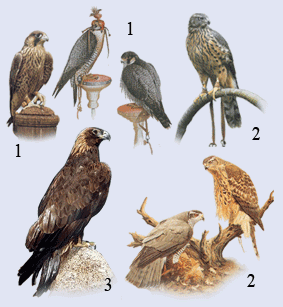 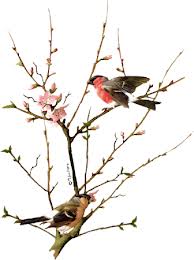 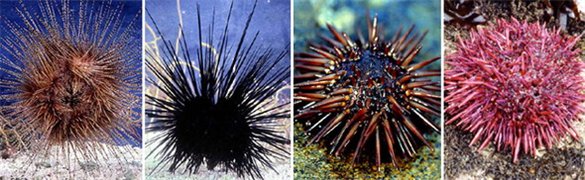 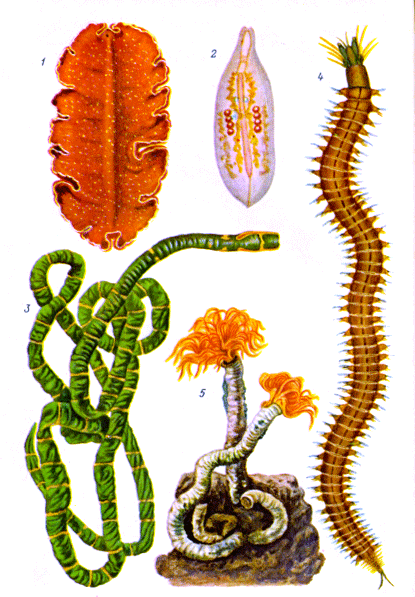 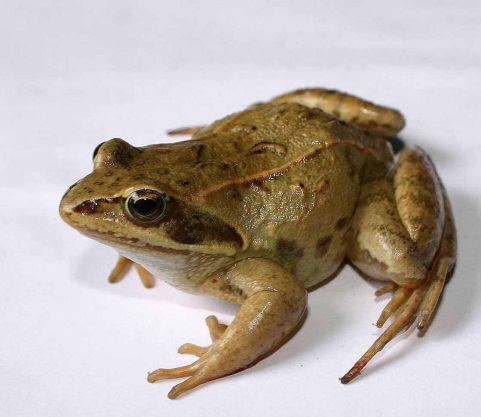 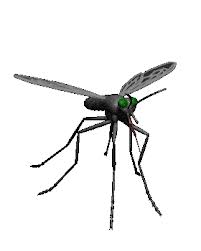 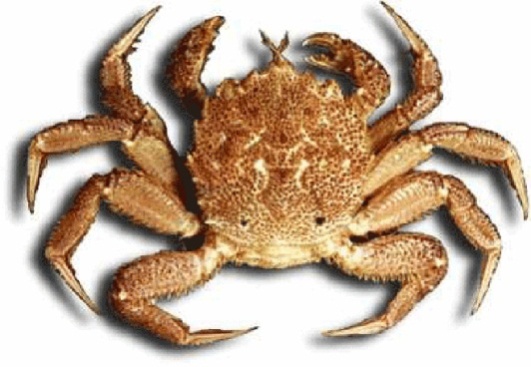 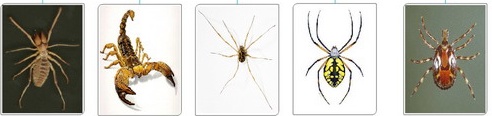 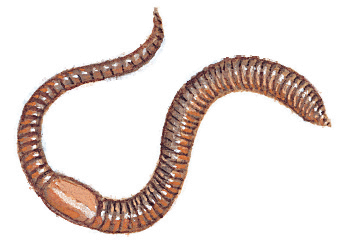 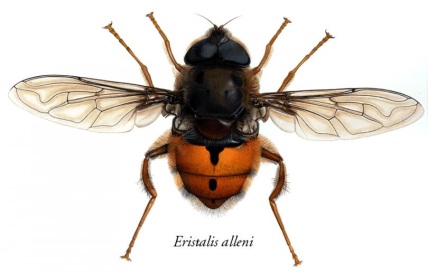 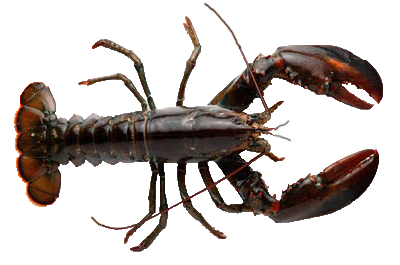 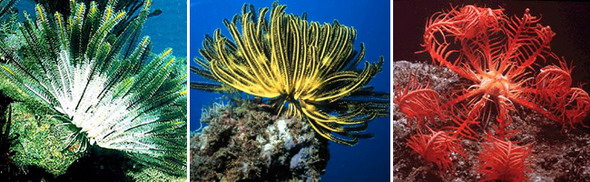 Вспомните признаки жизни животных.
Дышат
Рассмотрим, 
как животные питаются.
Питаются
Двигаются
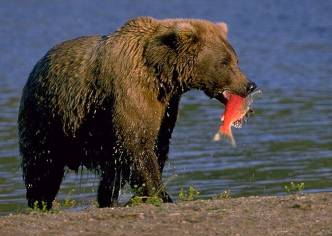 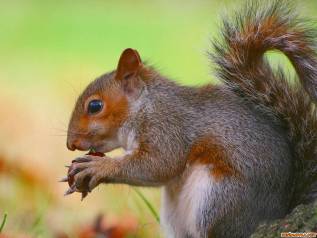 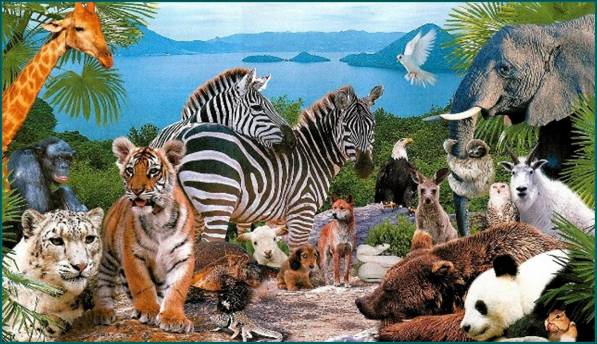 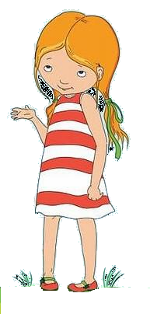 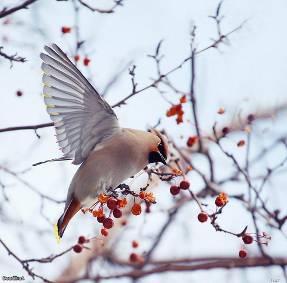 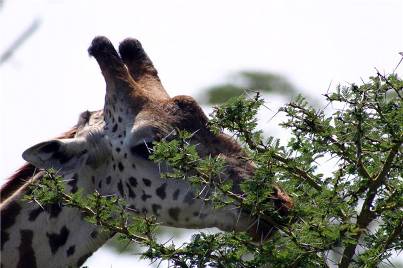 Растут
Развиваются
Размножаются
Умирают
Животные
Растительноядные
Насекомоядные
Хищные
Всеядные
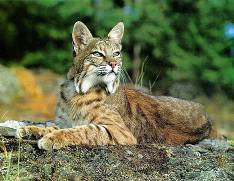 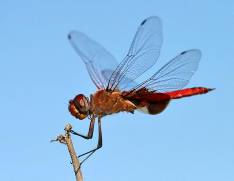 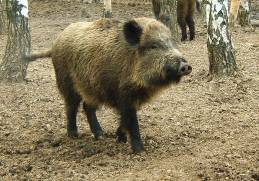 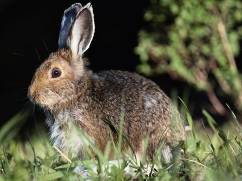 Рысь               Стрекоза           Кабан                  Заяц
Растительноядные.
Это животные, которым нужна растительная пища (листья, стебли, плоды, семена, корни, трава, мох, грибы).
Полевая мышь
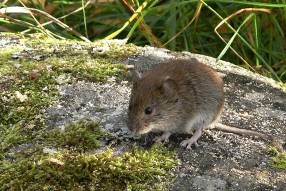 Лось
Гусеница
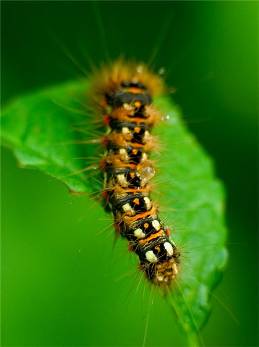 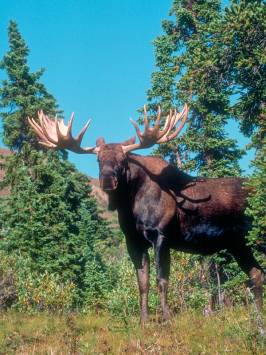 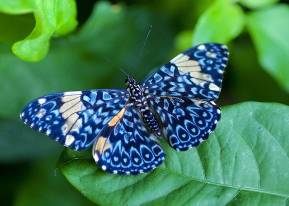 Бабочка
Хищные.
Это животные, которые питаются пищей животного происхождения. Хищные животные встречаются среди млекопитающих, птиц, пресмыкающихся, рыб, насекомых, червей и т.д.
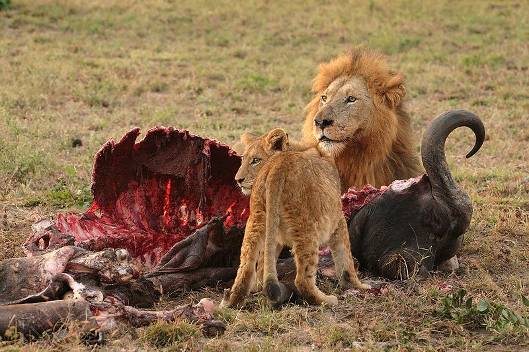 Взрослый самец-лев и львёнок поедают тушу африканского буйвола.
Хищные.
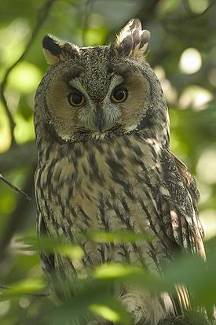 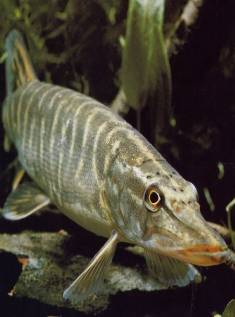 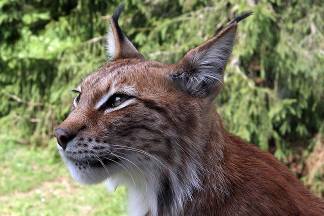 Рысь
Щука
Сова
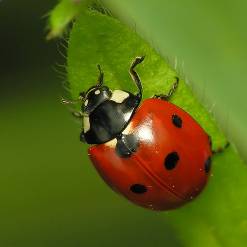 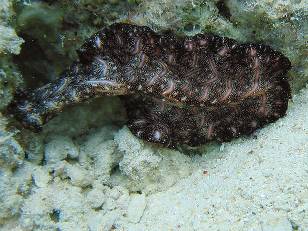 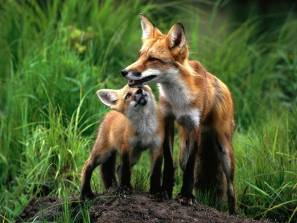 Лиса
Божья коровка
Ресничный червь
Насекомоядные.
Основную пищу насекомоядных составляют насекомые, сороконожки и черви.
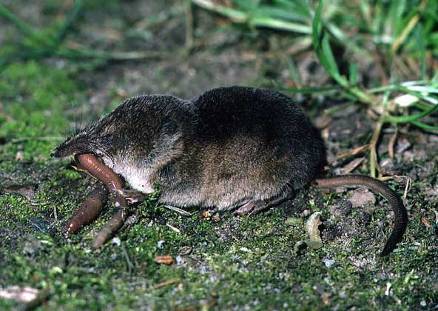 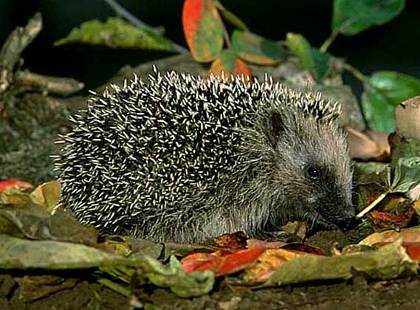 Землеройка
Ёж
Всеядные.
Это животные, употребляющие как растительную, так и животную пищу.
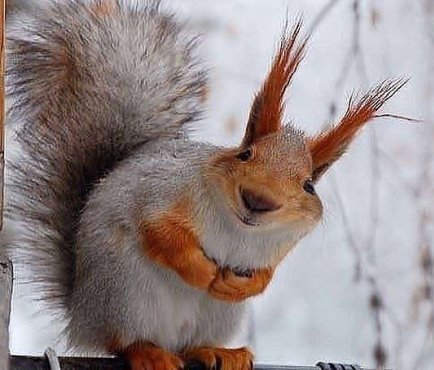 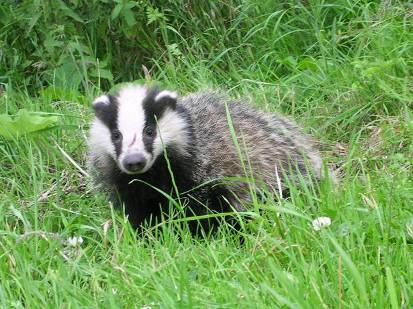 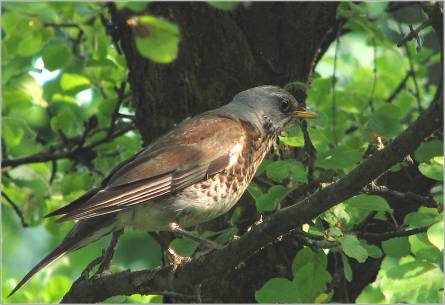 Барсук                           Дрозд
Проверка.
Насекомоядные
Хищные
Всеядные
Растительноядные
Цепи питания.
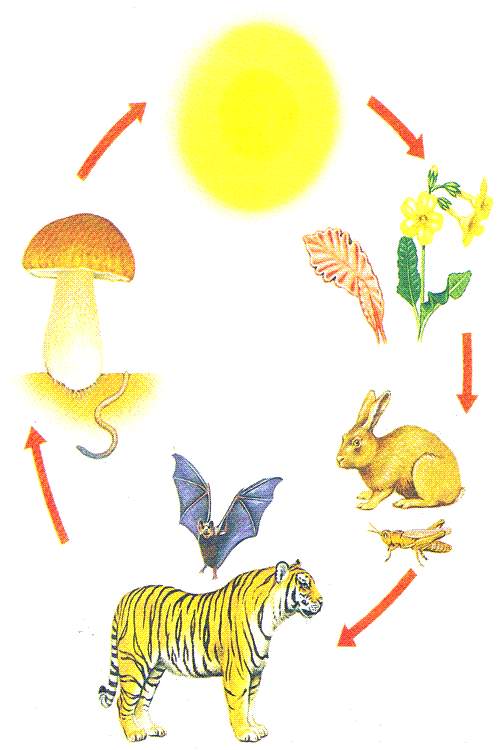 Животные питаются растениями или другими животными. Поэтому говорят, что живые существа связаны между собой в 
цепи питания.
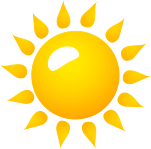 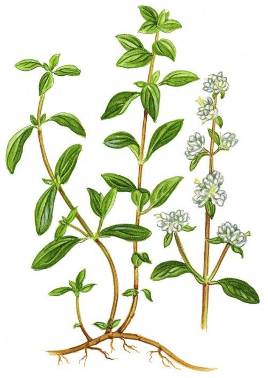 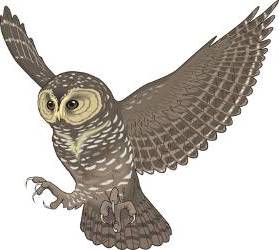 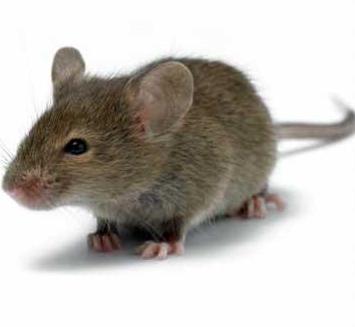 Ведь только растения способны использовать
энергию Солнца, создавать, производить 
питательные вещества (сахар, крахмал и др.) 
из углекислого газа и воды.
Цепи питания начинаются с растения. Это первое звено.
Второе звено цепи – 
это растительноядные животные.
Третье звено – насекомоядные 
или хищные животные.
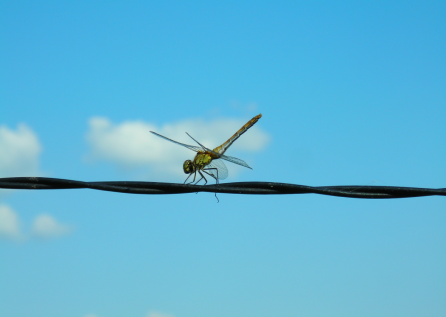 Не все насекомые питаются растительной пищей, есть среди насекомых и хищники. Один из самых прожорливых - стрекоза. Она съедает в день пищи больше, чем весит сама. С мая и до осени летают стрекозы над заросшими берегами рек и речушек, охотятся на комаров и мошек. Добычу они ловят ногами. Их ноги покрыты шипами и щетинками, в полете согнуты и сближены так, что получается «ловчая корзина». Вот комар или муха уже в корзине. Комара стрекоза съедает прямо на лету. А муху - садясь на веточку. Сейчас во всем мире известно 4500 видов стрекоз. Особенно много их в жарких странах. Самые большие современные стрекозы достигают в размахе крыльев 19 сантиметров.
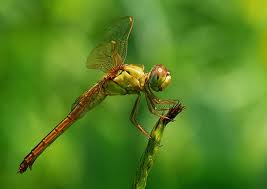 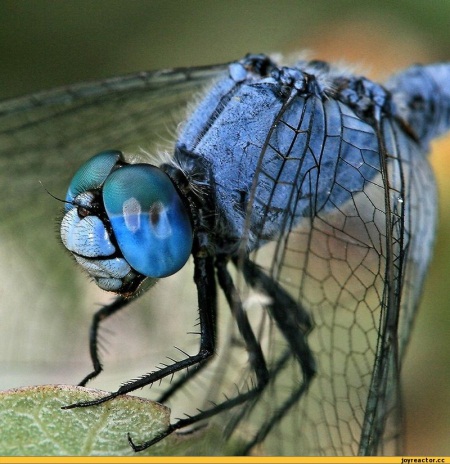 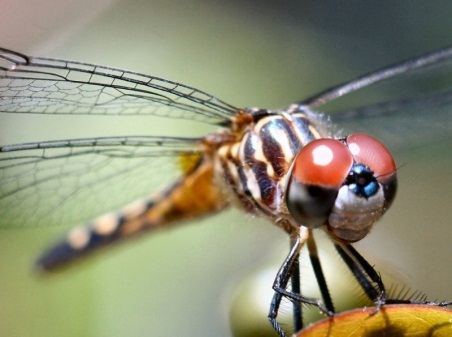 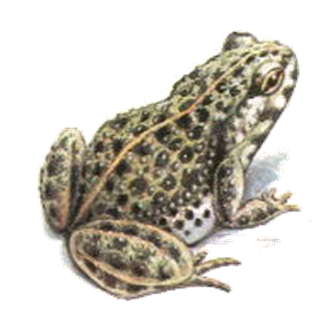 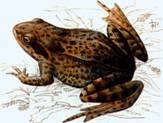 Камышовая жаба
Травяная лягушка
Одна травяная лягушка за сутки съедает до семи насекомых и других существ, которые могут приносить человеку ущерб. За период с апреля по сентябрь они съедают больше тысячи всевозможных комаров, мух, опасных для нашего хозяйства жуков. Тем самым они не допускают, чтобы эти существа размножились сверх меры.
Население лесного муравейника за день съедает до 100 тысяч, а за год до 10 миллионов насекомых.
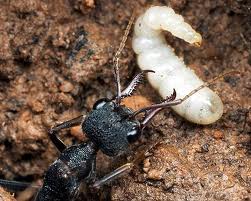 Личинка божьей коровки за свою короткую, трехнедельную жизнь съедает почти тысячу тлей. За свою жизнь жук божьей коровки съедает 4 тысячи  тлей. Это насекомое помогает людям сохранять урожай.
Муравей
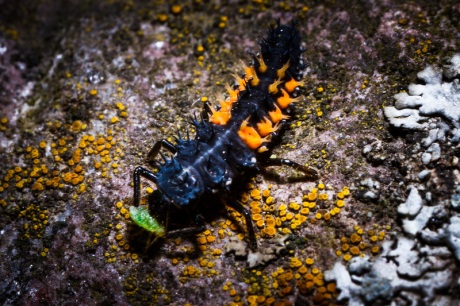 Личинка божьей коровки
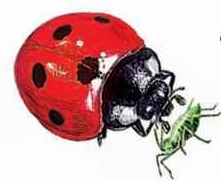 Жук божьей коровки
Постройте цепь питания, одним из звеньев которой будет тля.
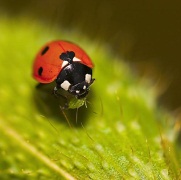 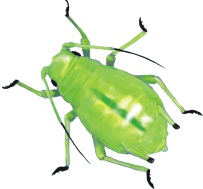 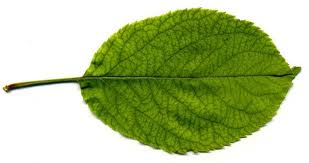 Составьте всевозможные цепи питания лисицы.
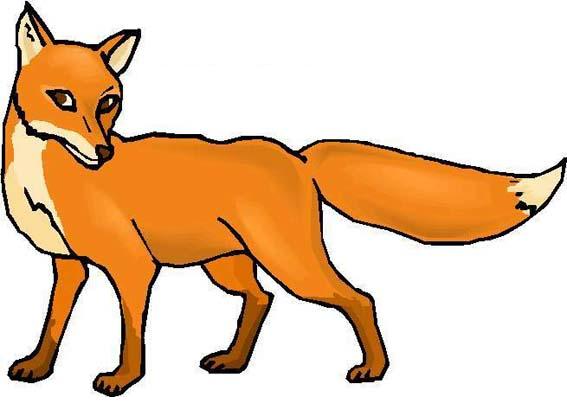 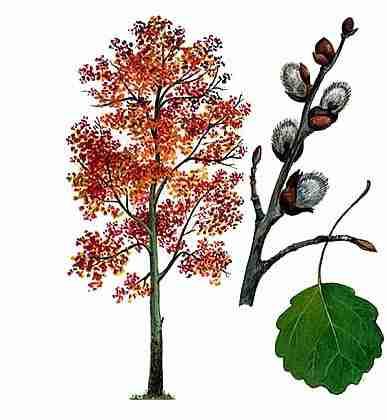 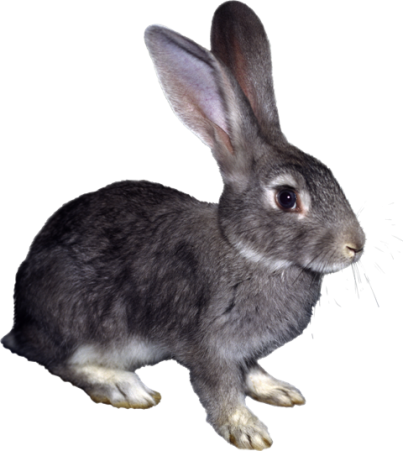 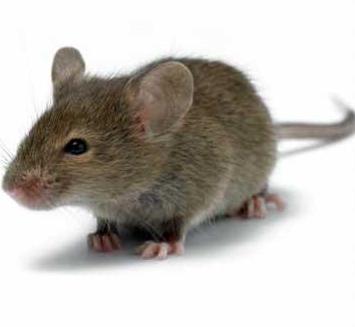 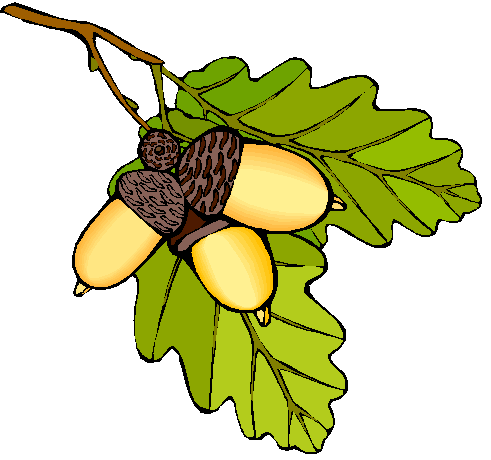 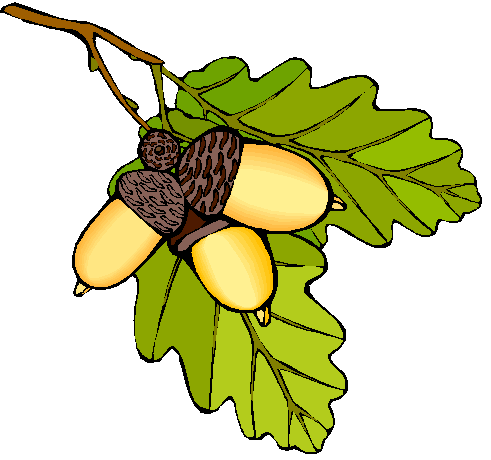 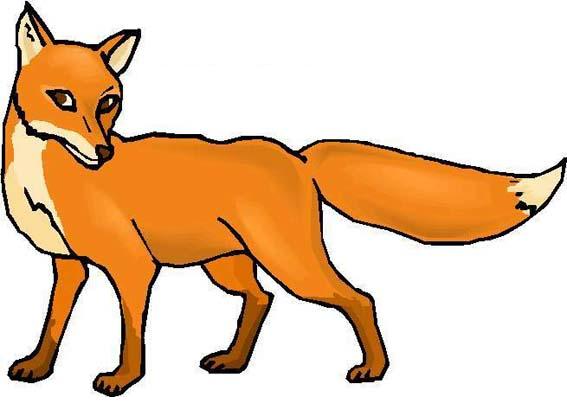 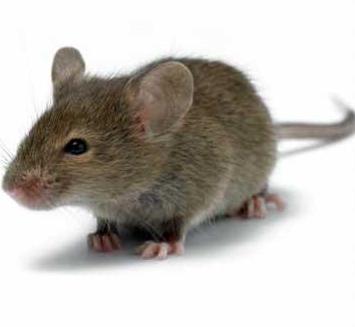 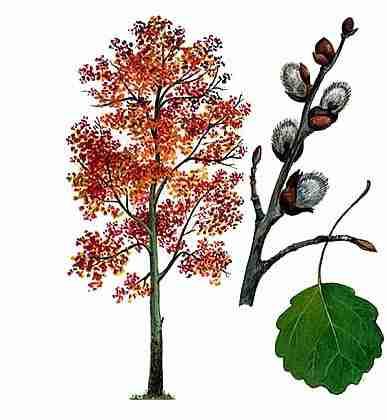 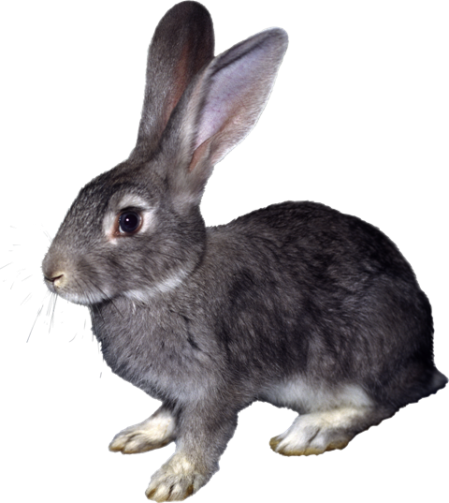 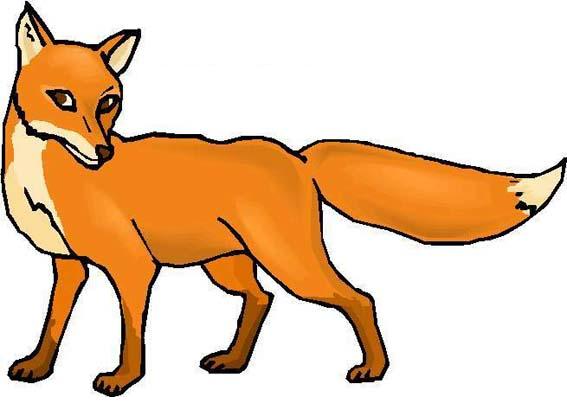 Проверка.
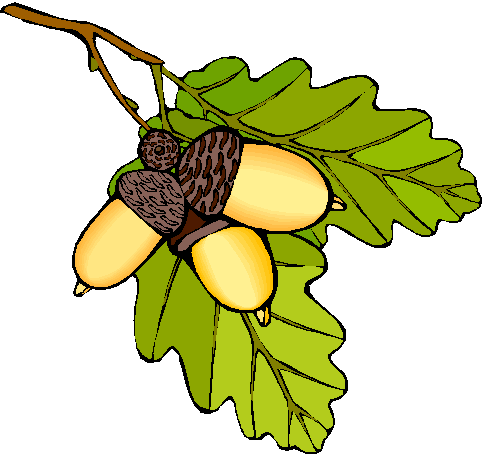 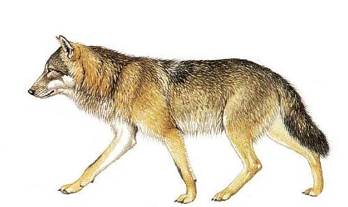 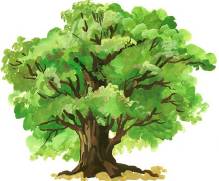 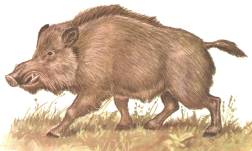 Дуб                  Кабан                        Волк
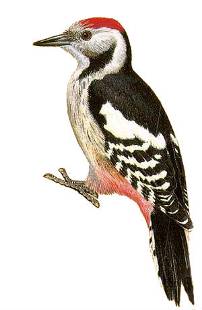 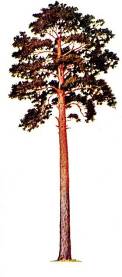 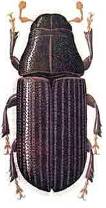 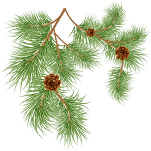 Сосна               Жук-короед                Дятел
Итог урока
Договори предложение:
1. Животные по типу питания делятся на
растительноядных, насекомоядных, хищных, всеядных.
2. Живые существа связаны между собой
и с  растениями
в цепи питания
3. Цепи питания начинаются
с растения.
4. Второе звено цепи питания
растительноядные животные
5. А заканчивается цепь питания
насекомоядными и хищниками